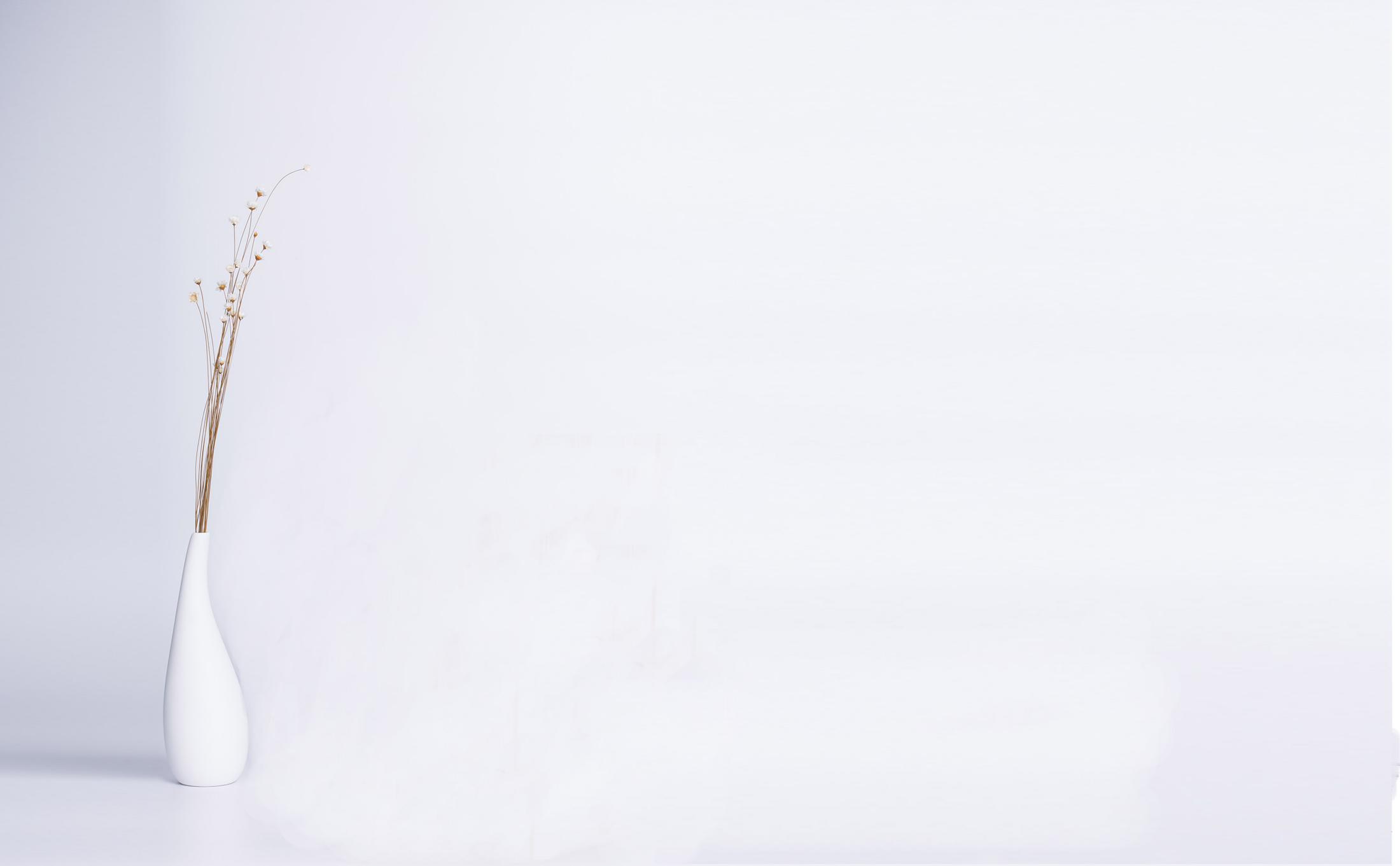 单击此处添加大标题
请输入公司名称
2019年x月xx日
目录
COMPANY
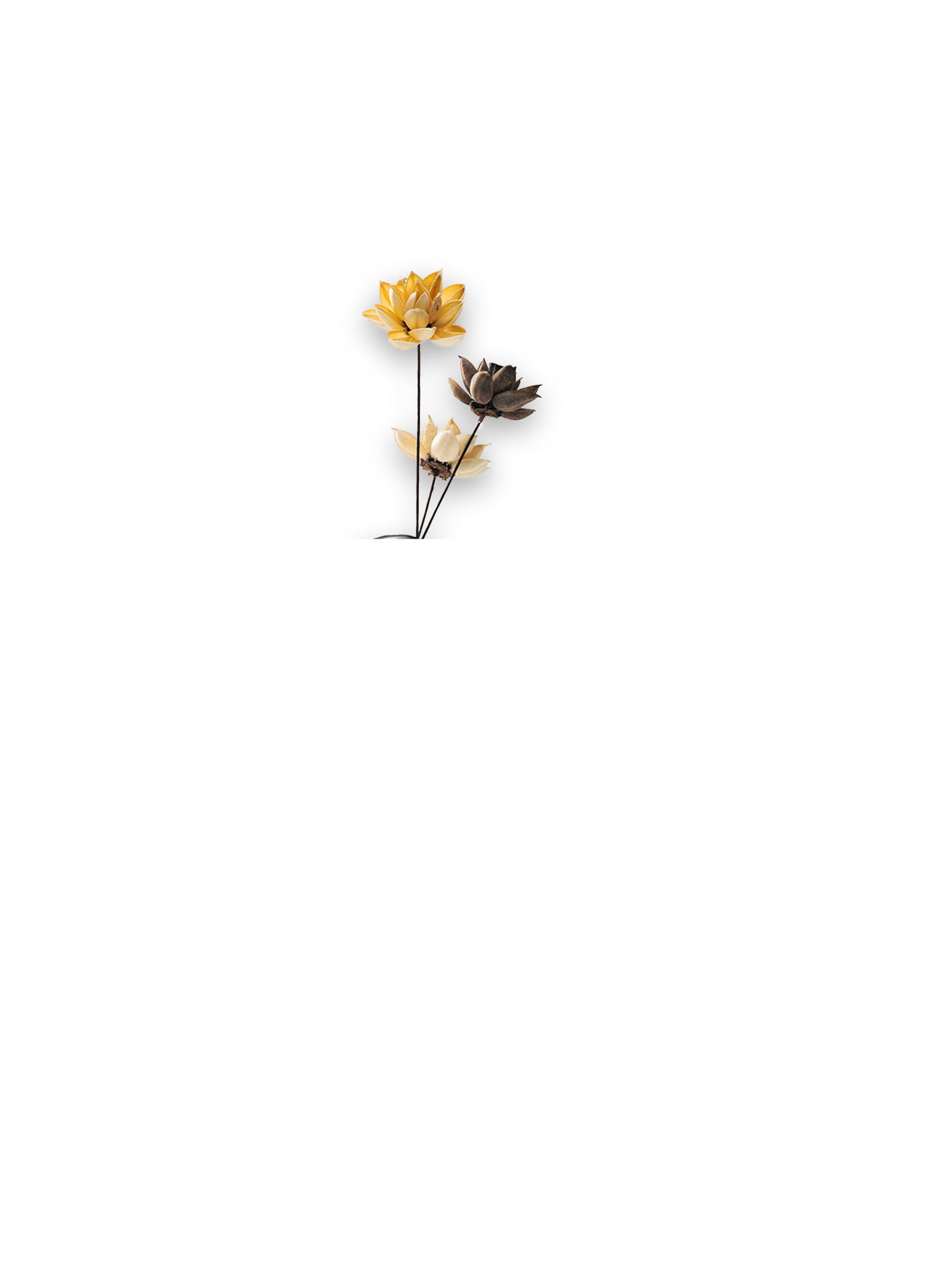 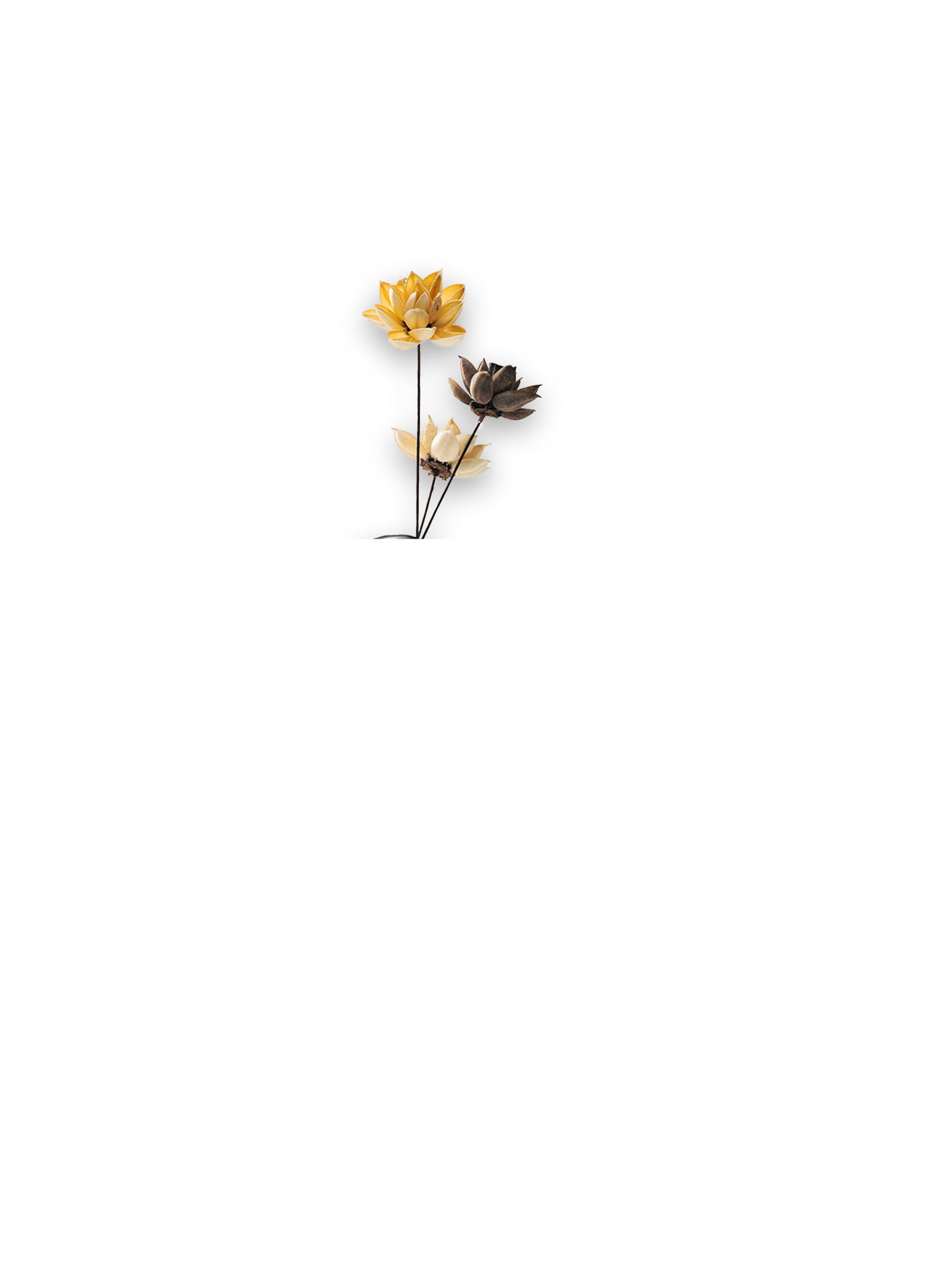 01
03
此处添加标题文本
此处添加标题文本
This is a good space for a short subtitle
This is a good space for a short subtitle
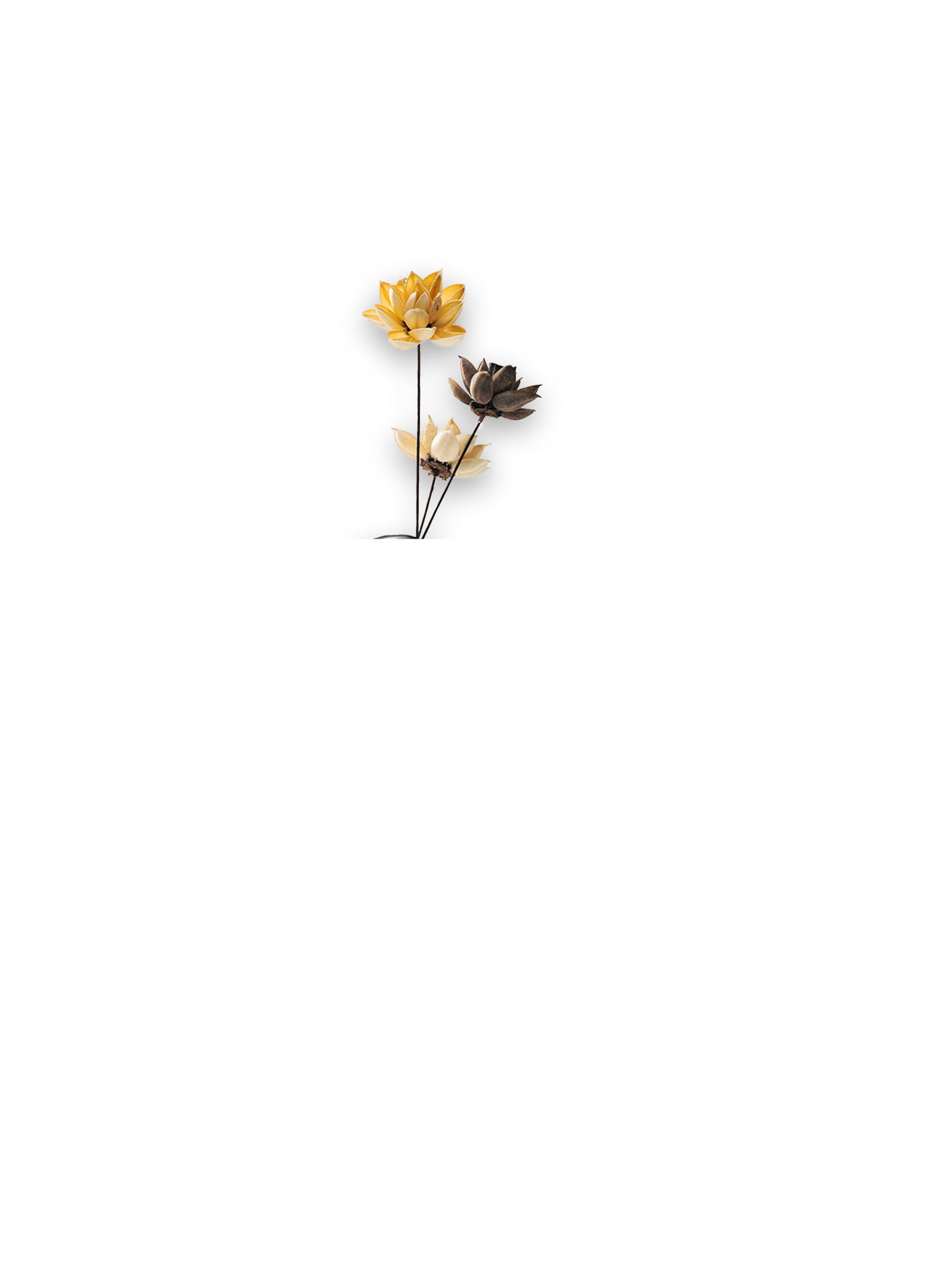 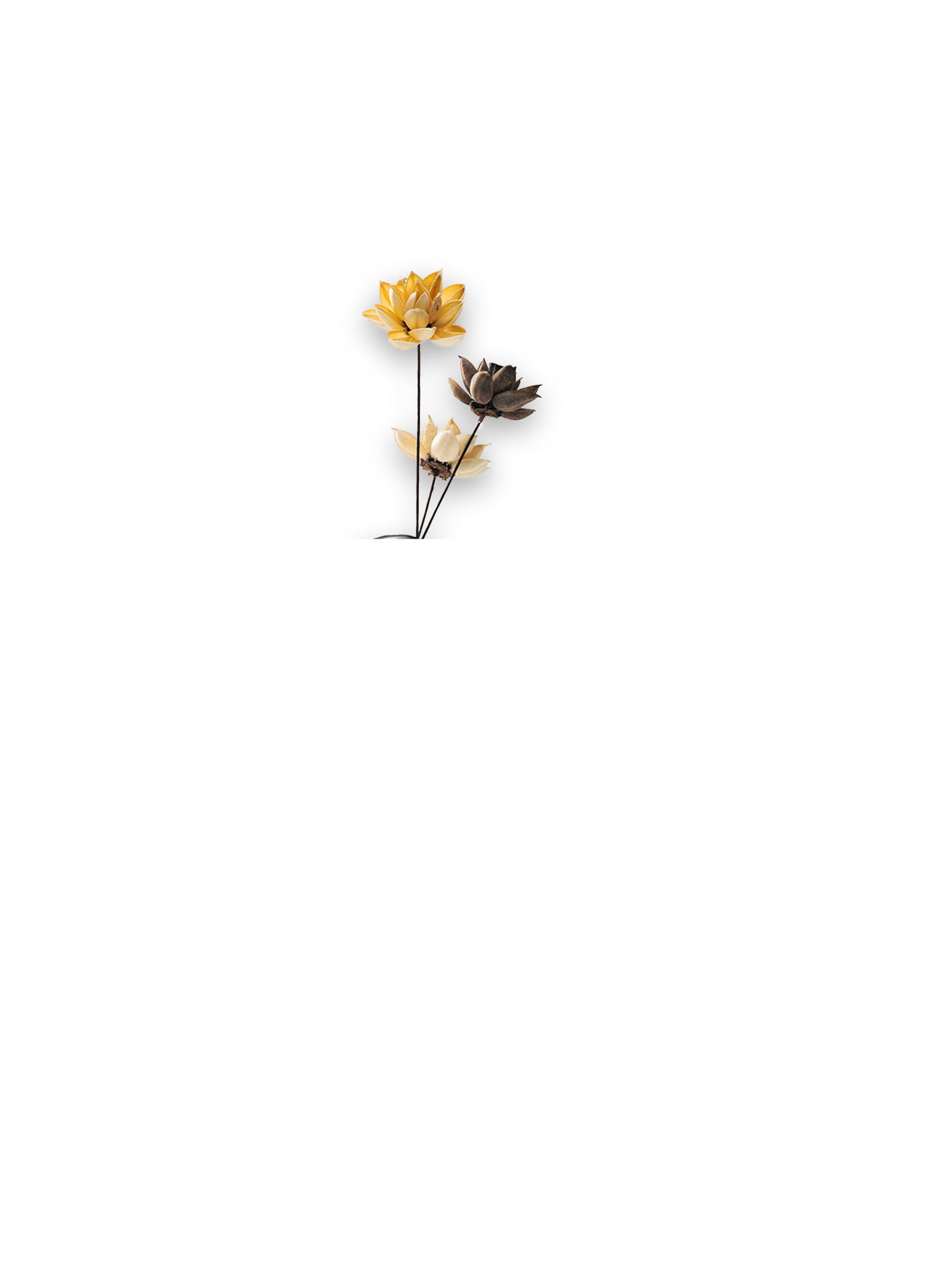 02
04
此处添加标题文本
此处添加标题文本
This is a good space for a short subtitle
This is a good space for a short subtitle
01
此处添加标题文本
请在此写入标题
请在此写入标题
请在此写入标题
单击此处添加本章节的简要内容。本模板精心设计，模板所有素材均可自由编辑替换移动。
单击此处添加本章节的简要内容。本模板精心设计，模板所有素材均可自由编辑替换移动。
单击此处添加本章节的简要内容。本模板精心设计，模板所有素材均可自由编辑替换移动。
此处添加标题文本
此处添加标题文本
单击此处添加本章节的简要内容。本模板精心设计，模板所有素材均可自由编辑替换移动。单击此处添加本章节的简要内容。本模板精心设计，模板所有素材均可自由编辑替换移动。
VS
计划完成：56％
计划完成：56％
实际完成数目：820万
实际完成数目：820万
回款数：640万
回款数：640万
请在此写入标题
请在此写入标题
请在此写入标题
单击此处添加本章节的简要内容。本模板精心设计，模板所有素材。
单击此处添加本章节的简要内容。本模板精心设计，模板所有素材。
单击此处添加本章节的简要内容。本模板精心设计，模板所有素材。
此处添加标题文本
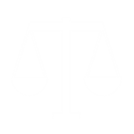 请在此写入标题
请在此写入标题
请在此写入标题
请在此写入标题
单击此处添加本章节的简要内容。本模板精心设计，模板所有素材。
单击此处添加本章节的简要内容。本模板精心设计，模板所有素材。
单击此处添加本章节的简要内容。本模板精心设计，模板所有素材。
单击此处添加本章节的简要内容。本模板精心设计，模板所有素材。
此处添加标题文本
02
此处添加标题文本
此处添加标题文本
此处添加标题文本
单击此处添加本章节的简要内容。本模板精心设计，模板所有素材均可自由编辑替换移动。单击此处添加本章节的简要内容。
90%
82%
80%
70%
60%
50%
此处添加标题文本
请在此写入标题
单击此处添加本章节的简要内容。本模板精心设计，模板所有素材均可自由编辑替换移动。
单击此处添加本章节的简要内容。本模板精心设计，模板所有素材均可自由编辑替换移动。
单击此处添加本章节的简要内容。本模板精心设计，模板所有素材均可自由编辑替换移动。
单击此处添加本章节的简要内容。本模板精心设计，模板所有素材均可自由编辑替换移动。单击此处添加本章节的简要内容。本模板精心设计，模板所有素材均可自由编辑替换移动。
请在此写入标题
请在此写入标题
请在此写入标题
请在此写入标题
单击此处添加本章节的简要内容
本模板精心设计，模板所有素材
单击此处添加本章节的简要内容
本模板精心设计，模板所有素材
单击此处添加本章节的简要内容
本模板精心设计，模板所有素材
单击此处添加本章节的简要内容
本模板精心设计，模板所有素材
此处添加标题文本
此处添加标题文本
单击此处添加本章节的简要内容。本模板精心设计，模板所有素材均可自由编辑替换移动。单击此处添加本章节的简要内容。本模板精心设计，模板所有素材均可自由编辑替换移动。
添加标题文字
添加标题文字
添加标题文字
添加标题文字
添加标题文字
添加标题文字
添加标题文字
添加标题文字
03
此处添加标题文本
请在此写入标题
请在此写入标题
请在此写入标题
请在此写入标题
单击此处添加本章节的简要内容
本模板精心设计，模板所有素材
单击此处添加本章节的简要内容
本模板精心设计，模板所有素材
单击此处添加本章节的简要内容
本模板精心设计，模板所有素材
单击此处添加本章节的简要内容
本模板精心设计，模板所有素材
此处添加标题文本
此处添加标题文本
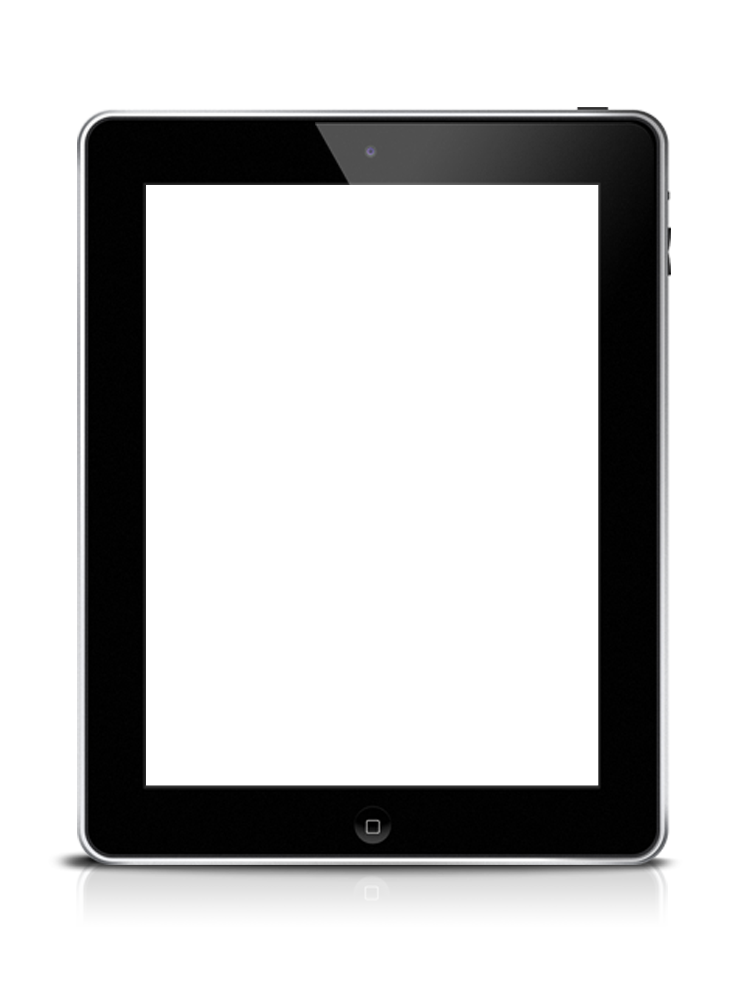 单击此处添加本章节的简要内容。本模板精心设计，模板所有素材均可自由编辑替换移动。单击此处添加本章节的简要内容。本模板精心设计，模板所有素材均可自由编辑替换移动。
请在此写入标题
请在此写入标题
请在此写入标题
请在此写入标题
请在此写入标题
请在此写入标题
单击此处添加本章节的简要内容
本模板精心设计，模板所有素材
单击此处添加本章节的简要内容
本模板精心设计，模板所有素材
单击此处添加本章节的简要内容
本模板精心设计，模板所有素材
单击此处添加本章节的简要内容
本模板精心设计，模板所有素材
单击此处添加本章节的简要内容
本模板精心设计，模板所有素材
单击此处添加本章节的简要内容
本模板精心设计，模板所有素材
此处添加标题文本
此处添加标题文本
请在此写入标题
单击此处添加本章节的简要内容。本模板精心设计，模板所有素材均可自由编辑替换移动。单击此处添加本章节的简要内容。本模板精心设计，模板所有素材均可自由编辑替换移动。
04
此处添加标题文本
此处添加标题文本
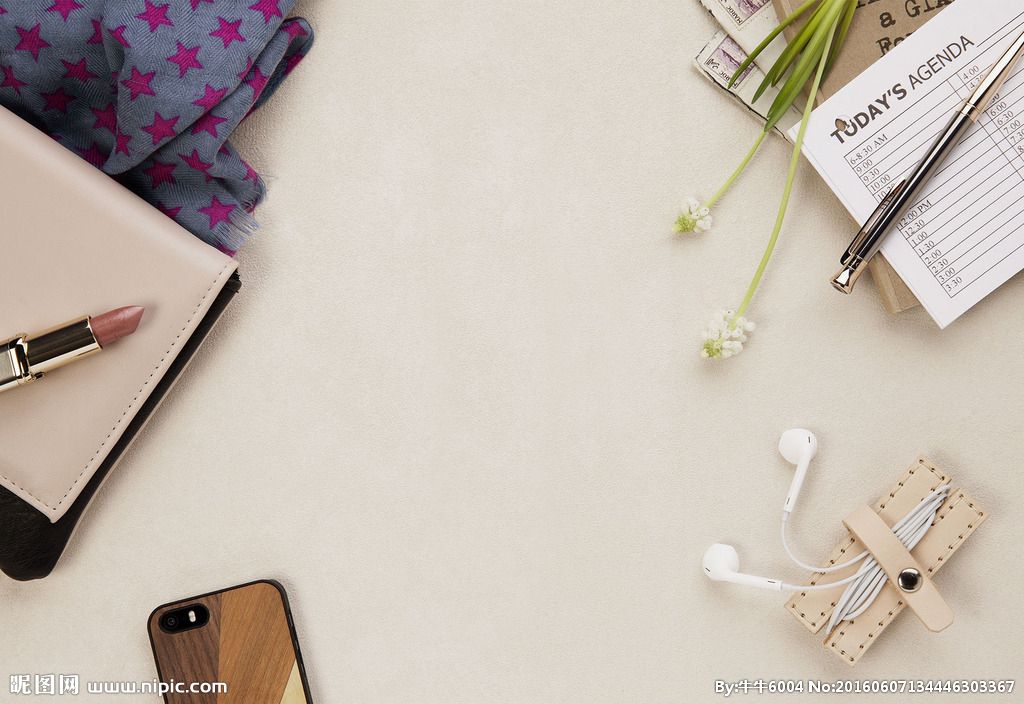 单击此处添加本章节的简要内容。本模板精心设计，模板所有素材均可自由编辑替换移动。
请在此写入标题
请在此写入标题
请在此写入标题
单击此处添加本章节的简要内容。本模板精心设计，模板所有素材均可自由编辑替换移动。
单击此处添加本章节的简要内容。本模板精心设计，模板所有素材均可自由编辑替换移动。
单击此处添加本章节的简要内容。本模板精心设计，模板所有素材均可自由编辑替换移动。
此处添加标题文本
请在此写入标题
请在此写入标题
请在此写入标题
请在此写入标题
单击此处添加本章节的简要内容
本模板精心设计，模板所有素材
单击此处添加本章节的简要内容
本模板精心设计，模板所有素材
单击此处添加本章节的简要内容
本模板精心设计，模板所有素材
单击此处添加本章节的简要内容
本模板精心设计，模板所有素材
此处添加标题文本
请在此写入标题
请在此写入标题
请在此写入标题
单击此处添加本章节的简要内容
本模板精心设计，模板所有素材
单击此处添加本章节的简要内容
本模板精心设计，模板所有素材
单击此处添加本章节的简要内容
本模板精心设计，模板所有素材
此处添加标题文本
75%
42%
65%
此处添加标题文本
此处添加标题文本
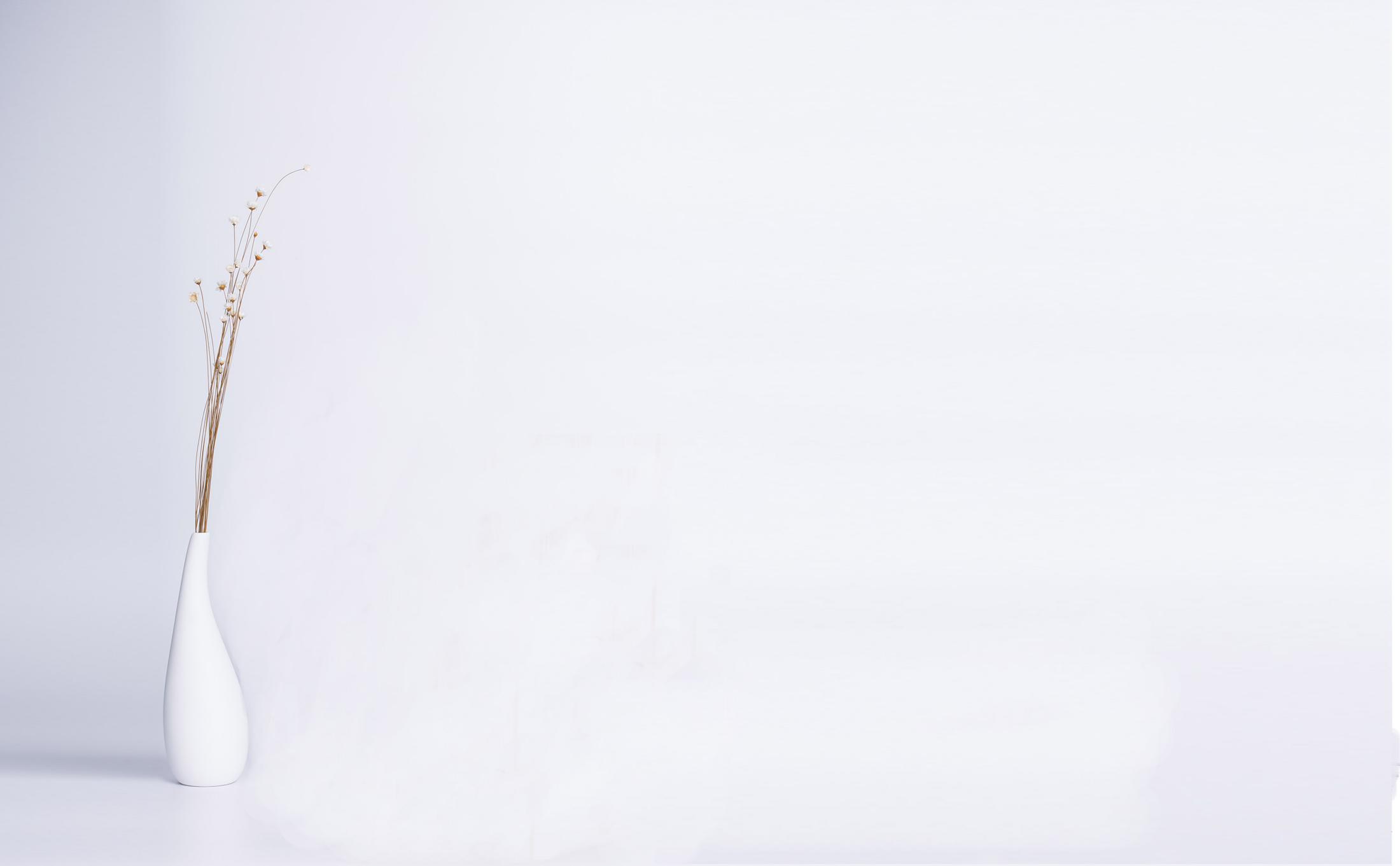 感谢聆听  Thanks
请输入公司名称
2019年x月xx日
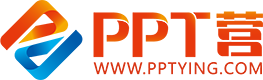 10000+套精品PPT模板全部免费下载
PPT营
www.pptying.com
[Speaker Notes: 模板来自于 https://www.pptying.com    【PPT营】]